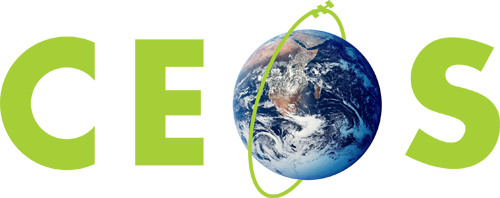 Committee on Earth Observation Satellites
DiscussionPartnerships
CEOS SIT-33
Session 7, Agenda Item 7.8
Boulder, CO, USA
24 – 25 April 2018
Discussion
Key Session Questions
How does CEOS effectively and efficiently take its carbon actions forward?

Could GEO-LEO combined products be promoted within CGMS?

What is the joint CEOS-GCMS way forward on GHG monitoring?

How does CEOS support GEO and its various sub-entities? Are there improvements to be made in this support?
2